5 Дәріс. Физикадан оқушылардың алатын білімдерін, іскерліктерін, дағдыларын тексеру және ұйымдастыру
Жоспары:  
Физика пәнінен оқушылардың оқыту нәтижесін бағалау мен тексеруді ұйымдастыру және бағалау жүйесі
Оқушылардың білімдерін, іскерліктерімен мен дағдыларын тексерудің мақсаты мен маңызы
Оқушылардың білімін тексерудің ауызша, жазбаша тәсілі, және оларды бағалаудың түрлері.
Оқушылардың білімін бағалау кретерийі
Физика пәнінен оқушылардың білімдерін, іскерліктерін және дағдыларын тексеру мен бағалау - оқыту процесінің маңызды бөлігі. Бұл оқушылардың материалды қаншалықты жақсы меңгергенін анықтауға, оқыту әдістерінің тиімділігін бағалауға және оқу процесін жақсартуға мүмкіндік береді. Тексеру мен бағалаудың әртүрлі әдістері бар, соның ішінде ауызша сұрау, жазбаша бақылау жұмыстары, тестілеу және зертханалық жұмыстар.
Бағалаудың негізгі мақсаттарының тізбесі: 
1. Оқудағы қиындықтарды анықтау. Орта мектептерде мысалы, сауаттылық және арифметика саласындағы проблемаларды анықтау үшін тестілер өткізілуі мүмкін; одан кейін өзіндік түзету және тестілеу жұмыстарын қайталап өткізуге болады.
2. Жетістікке жеткендігін көрсететін кері байланыс (оқушылар, мұғалімдер мен ата-аналарға ұсынылған). Мұндай кері байланыс бейресми түрде ауызша бағалаудан бастап ресми жазбаша тестілерге дейін түрленуі мүмкін, бірақ негізгі мақсат оқушылар мен мұғалімдерге жетістіктер мен даму, мысалы, білім, түсіну және дағды туралы хабар беру болып табылады.
3. Уәж. Кері байланыс көбінесе уәж түрінде көрінеді. Ынталандыру ретінде тестінің немесе емтиханның өткізілуі әдетте кейбір оқушылар мен мұғалімдерді ойларын жинақтап, әрекет етуге итермелейді. Мұндай сыртқы ынталандыру оқуға шабыттанып кірісуге түрткі болуы мүмкін, бірақ мұқият бақылау жүргізілмесе, мәжбүрлеу құралына айналуы да ықтимал.
4. Болжау және сұрыптау. Оқушының білімі және дағдыларын бағалау арқылы мұғалімдер олардың болашақтағы мінез-құлқы мен дамуын болжайды. Мемлекеттік емтихандық жүйенің нәтижелері, көбінесе сұрыптау мақсатында, атап айтқанда бұдан арғы (жоғары) оқу немесе жұмысқа орналасу туралы шешім қабылдау үшін қолданылады. Мектеп шеңберінде әдетте оқушыларды топтар мен сыныптарға бөлуге арналған бағалаудың белгілі бір нысаны болады.
5. Стандарттарды бақылау және орындау. Бағалау нәтижесінде біліктілік дәрежесін, ал мемлекеттік емтихан нәтижелері бойынша – жоғары білім алу мүмкін болады, мысалы, «біліктілігі» бар тұлғаларда олардың тиісті стандарттарға сәйкес екендігіне негізделген кепілдіктер болуы қажет. PISA (Оқушылардың білім жетістіктерін бағалау жөніндегі халықаралық бағдарлама) сияқты халықаралық тест бойынша алынған мәліметтер талдауы халықаралық стандарттарға сәйкестікті анықтауға бағытталған, одан басқа стандарттың микро және макро деңгейдегі стандарттарына сәйкестікті бақылау үшін ұлттық және жергілікті тестілер қолданылады.
6. Оқыту бағдарламасының мазмұнын және оқыту стилін бақылау. Көптеген мұғалімдер үшін бұл бақылау бағалаудың негізгі мақсатына тікелей қатысы жоқ екінші кезекті болып табылады. Алайда, техникалық тәсілдер мен бағалау және емтиханның жиілігі білім беру бағдарламасының мазмұны мен оның қалай оқытылатындығына едәуір ықпал тетіні еш күмән туғызбайды.
Білімді тексеру мен бағалаудың мақсаттары
Оқушылардың білімдерін, іскерліктерін және дағдыларын тексерудің негізгі мақсаттары мен маңызы бар. Олар оқудағы қиындықтарды анықтауға, жетістіктер туралы кері байланыс беруге, оқушыларды ынталандыруға, болжау мен сұрыптауға, стандарттарды бақылауға және оқыту бағдарламасының мазмұнын бақылауға көмектеседі. Бағалау оқушылардың білім деңгейін анықтап қана қоймай, сонымен қатар оларды одан әрі дамытуға бағыттайды.
Қиындықтарды анықтау
1
Оқушылардың білім алудағы қиындықтарын анықтау және оларды жою
Кері байланыс
2
Оқушыларға, мұғалімдерге және ата-аналарға жетістіктер туралы ақпарат беру
Ынталандыру
3
Оқушыларды оқуға және өзін-өзі жетілдіруге ынталандыру
Стандарттарды бақылау
4
Оқу процесінің белгіленген стандарттарға сәйкестігін тексеру
Білімді бағалауда мұғалімге жалпы білім беру бағдарламасында келтірілген физика бойынша білімдері мен ебдейлік- терді бағалаудың үлгілі нормалары бағдар бола алады. Бағдарламада, әсіресе, бағалау кезінде ескерілетін білімдері мен ебдей- ліктері бөліп көрсетілген. Олардың қатарына:
Физикалық құбылыстар жөнінде:
құбылыс анықталатын белгілері;
құбылыс жүретін жағдайлар;
берілген құбылыстың басқалармен байланысы;
құбылысты ғылыми теория негізінде түсіндіру;
оны есепке алу мен қолдану мысалдары;
Физикалық тәжірибелер жөнінде:
тәжірибе жүргізудің мақсаты, схемасы, жағдайы, тәжірибе барысы мен нәтижесі;
Физикалық ұғымдар, соның ішінде физикалық шамалар жөнінде:
берілген ұғыммен сипатталатын құбылыстар мен қасиеттер;
берілген	шаманы	басқа	шамалармен	байланыстыратын формулалар;
физикалық шамалар бірліктері;
шаманы өлшеудің тәсілдері;
Заңдар жөнінде:
заңды тұжырымдау мен математикалық көрсету;
оның әділдігін дәлелдейтін тәжірибелер;
есепке алу мен практикада қолдану мысалдары;
қолдану жағдайлары (жоғары сыныптар үшін);
Физикалық теориялар жөнінде:
теорияны тәжірибелік негіздемелеу;
негізгі ұғымдар, ережелер, заңдар, ұстанымдар;
практикалық қолданулар;
қолдану шекаралары (жоғары сыныптар үшін);
Аспаптар жөнінде:
қолданылу міндеті;
жұмыс істеу ұстанымы мен құрылғы схемасы;
аспапты қолдану және қолдану ережесі.
Бағалауға жататын келесі іскерліктер:
табиғат пен техника құбылыстарын түсіндіру үшін ұғым- ар, заңдар және теорияларды қолдану;
оқулықпен өзбетімен жұмыстану;
белгілі заңдар мен формулалар негізінде тапсырмаларды шешу;
физикалық шамалардың анықтамалық кестелерін пайдалану.
Зертханалық	жұмыстарды	бағалауда	келесі	шеберліктер ескеріледі:
тәжірибені өткізуді жоспарлау;
схема бойынша құрылғыны жинау;
өлшеу құралдарын қолдану;
Оқушылардың білімдерін, іскерліктерін, дағдыларын тексерудің атқаратын функцияларын 3-кестеден көруге болады:
Ауызша тексеру әдістері
Ауызша тексеру - оқушылардың білімін тексерудің кең таралған әдісі. Ол мұғалім мен оқушы арасында тікелей байланыс орнатуға мүмкіндік береді. Ауызша тексерудің бірнеше формасы бар: жеке сұрау, бір мезгілде 2-3 оқушыдан сұрау, жаппай сұрау және зачет алу. Әр форманың өзіндік ерекшеліктері мен қолдану жағдайлары бар.
1
Жеке сұрау
2
Топтық сұрау
Бір оқушы тақтада жауап береді, басқалары тыңдайды
2-3 оқушы бір уақытта әртүрлі тапсырмаларды орындайды
3
Жаппай сұрау
4
Зачет
Барлық сынып оқушыларына қысқа сұрақтар қойылады
Бір бөлім немесе бірнеше тарау бойынша кешенді тексеру
Жазбаша тексеру әдістері
Жазбаша тексеру әдістері оқушылардың білімін жан-жақты бағалауға мүмкіндік береді. Олардың негізгі түрлері: бақылау жұмыстары, тестілеу, физикалық диктант және эксперименттік бақылау жұмыстары. Бақылау жұмыстары қысқа мерзімді, бір сағаттық немесе қорытынды болуы мүмкін. Тестілеу оқушылардың білімін жылдам және объективті бағалауға мүмкіндік береді.
Бақылау жұмыстары
Физикалық диктант
Тестілеу
Қысқа жауаптарды талап
 ететін сұрақтар
Қысқа мерзімді, бір сағаттық, қорытынды
Жылдам және объективті бағалау
Зертханалық жұмыстарды бағалау
Зертханалық жұмыстарды бағалау оқушылардың практикалық дағдыларын тексеруге мүмкіндік береді. Бағалау кезінде ескерілетін негізгі аспектілер: жұмысты орындау жоспарын құру қабілеті, зертханалық құрал-жабдықтарды дұрыс қолдану, теориялық білімді практикада қолдану, жұмысты орындаудың тиімді әдісін таңдау. Зертханалық жұмыстарды бағалау критерийлері нақты белгіленген және оқушылардың жұмысының сапасын объективті бағалауға бағытталған.
Баға
Критерийлер
10
Жұмыс толық көлемде, қателерсіз орындалған
8-9
Жұмыс толық орындалған, бірақ кішкентай қателіктер бар
6-7
Жұмыс толық орындалмаған немесе елеулі қателіктер бар
0-5
Жұмыс дұрыс орындалмаған немесе толық аяқталмаған
Бағалау критерийлері
Оқушылардың білімін бағалау кезінде әділдік пен объективтілік маңызды. Бағалау критерийлері нақты анықталған және оқушылардың жауаптарының сапасына негізделген. Ауызша жауаптар үшін теориялық білімнің тереңдігі, практикалық қолдану қабілеті, логикалық ойлау және өз ойын жеткізу қабілеті бағаланады. Жазбаша жұмыстар үшін тапсырмаларды орындаудың толықтығы мен дұрыстығы, есептеулердің дәлдігі ескеріледі.
Теориялық білім
Физикалық заңдар мен теорияларды түсіну және түсіндіру қабілеті
Практикалық қолдану
Білімді нақты жағдайларда қолдану қабілеті
Логикалық ойлау
Физикалық құбылыстарды талдау және қорытынды жасау қабілеті
Есептеу дәлдігі
Есептерді дұрыс және нақты шығару қабілеті
Бағалау жүйесі
Физика пәнінен оқушылардың білімін бағалау жүйесі 10 баллдық шкала бойынша жүзеге асырылады. Әр баллға нақты критерийлер белгіленген. Мысалы, "10" балл оқушының материалды толық меңгергенін, оны практикада қолдана алатынын және шығармашылық ойлау қабілетін көрсететінін білдіреді. Төменгі баллдар оқушының білімінде кемшіліктер бар екенін көрсетеді. Бағалау жүйесі оқушылардың жетістіктерін объективті көрсетуге және оларды одан әрі дамуға ынталандыруға бағытталған.
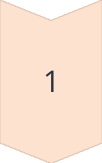 Білімді тексеру
Оқушылардың білім деңгейін анықтау
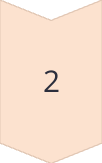 Критерийлерді қолдану
Бағалау критерийлерін пайдалану
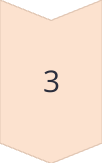 Балл қою
10 баллдық шкала бойынша баға қою
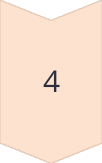 Кері байланыс
Оқушыларға нәтижелер туралы ақпарат беру
Қорытынды
Физика пәнінен оқушылардың білімдерін, іскерліктерін және дағдыларын тексеру мен бағалау - күрделі және маңызды процесс. Ол оқушылардың жетістіктерін объективті бағалауға, оқыту процесін жетілдіруге және оқушыларды одан әрі дамуға ынталандыруға бағытталған. Тексеру мен бағалаудың әртүрлі әдістерін қолдану, нақты критерийлерді пайдалану және әділ бағалау жүйесін қолдану оқу процесінің сапасын арттыруға және оқушылардың физика пәніне деген қызығушылығын арттыруға көмектеседі.
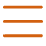 Объективті бағалау
Нақты критерийлер негізінде бағалау
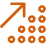 Үздіксіз даму
Оқушылардың білім деңгейін жақсарту
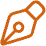 Ынталандыру
Оқуға деген қызығушылықты арттыру
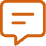 Кері байланыс
Оқушыларға жетістіктері туралы ақпарат беру
Дәрісті бекіту сұрақтары
Физика пәнінен оқушылардың оқыту нәтижесін бағалаудың қандай түрлерін білесіз?
 Оқушылардың оқыту нәтижесін тексеруді қалай ұйымдастыру,а болады?
Бағалау жүйесі дегеніміз не?
4.	Оқушылардың білімдерін, іскерліктерімен мен дағдыларын тексерудің мақсаты мен маңызы қандай?
5. Оқушылардың білімін тексерудің ауызша, жазбаша тәсілі,                                       және оларды бағалаудың түрлерін атаңыз. 
6. Бағалаудың негізгі мақсаттарының тізбесін атаңыз. 
7. Оқу үшін бағалаудың маңызы қандай?
8. Білімдерді ауызша тексеру тәсілі қандай?